Requests for information from ENAIRE via the Transparency Portal
From its creation in December 2014 through June 2024, inclusive.
Of the 190 request received:

30 were rejected pursuant to Law 19/2013 of 9 December, on transparency, access to public information and good governance:

 3 as per Art.18.1.a 
 5 as per Art 18.1.c
 11 in full and 2 in part, as per Art.18.1.d
 6 as per Art.18.1.e
 3 as per 1st Additional Provision, 2

1 was denied per Art. 14.1.e.

2 have been reassigned.

12 were claims.

10 Resolutions of the Council on Transparency and Good Governance were addressed. 

 1 is in process.
190 request received by the
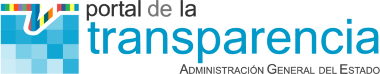